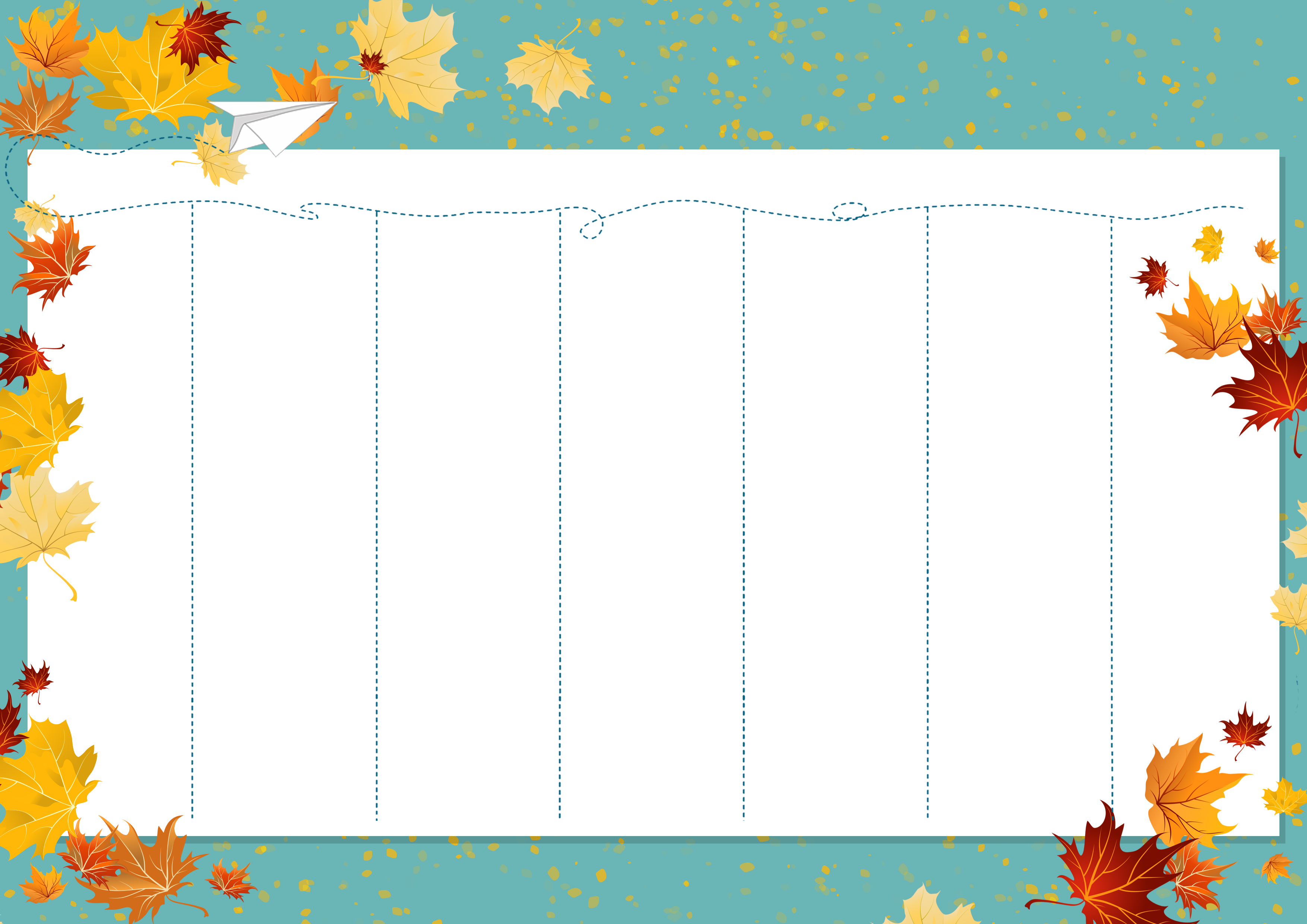 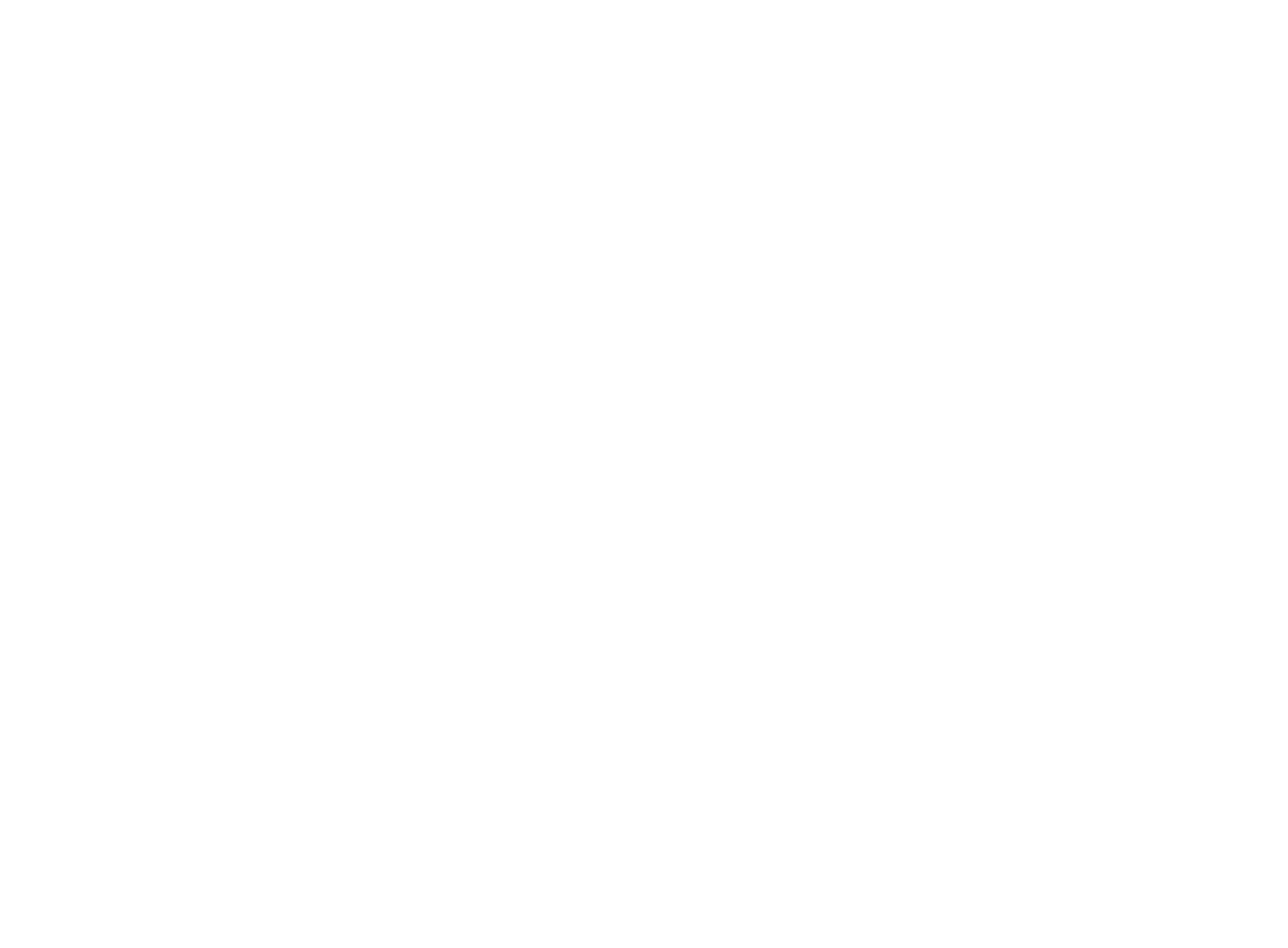 Lunch
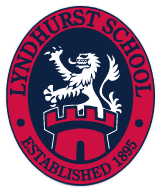 Week One
Menu
Lyndhurst School
Week beginning 22nd April
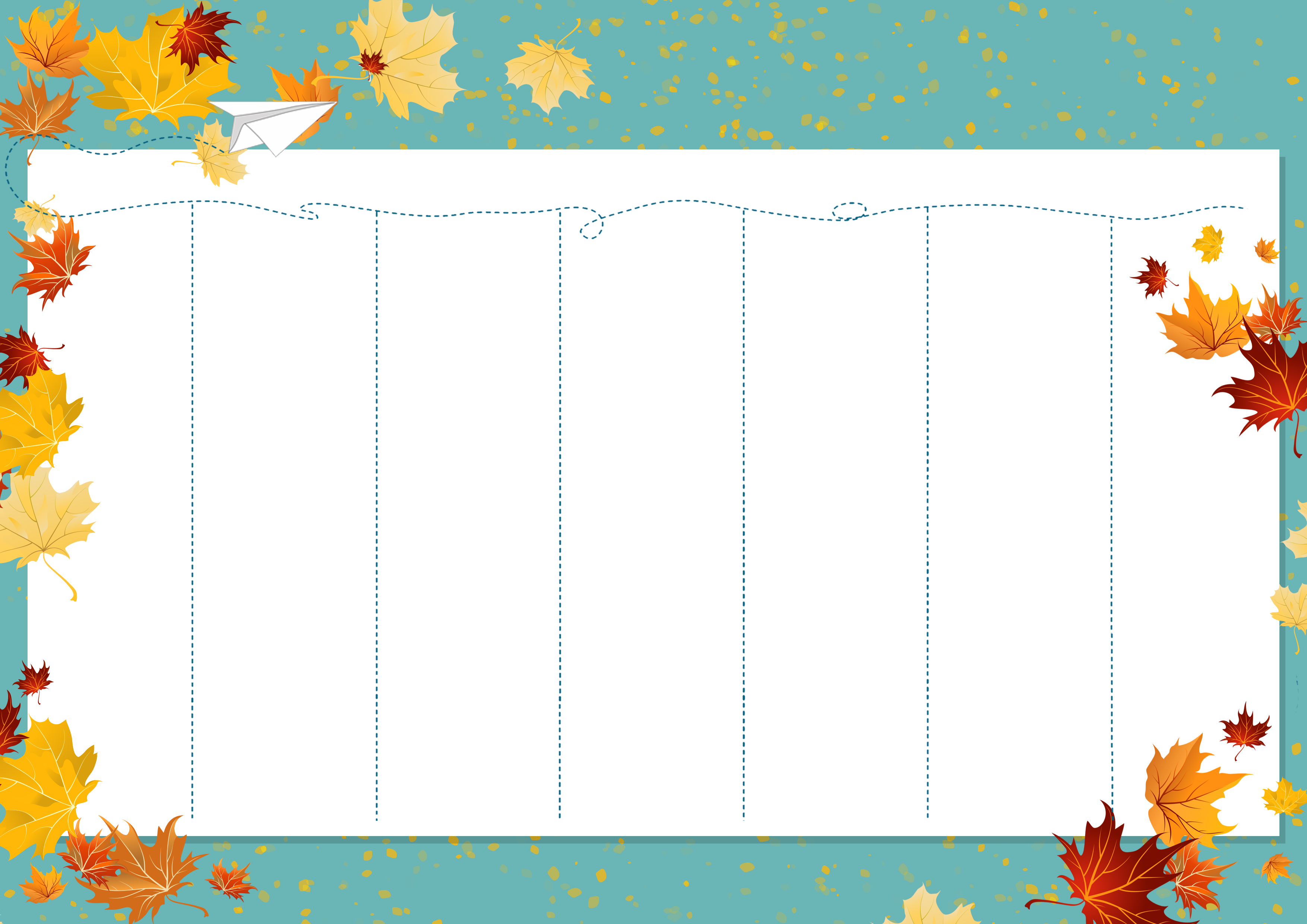 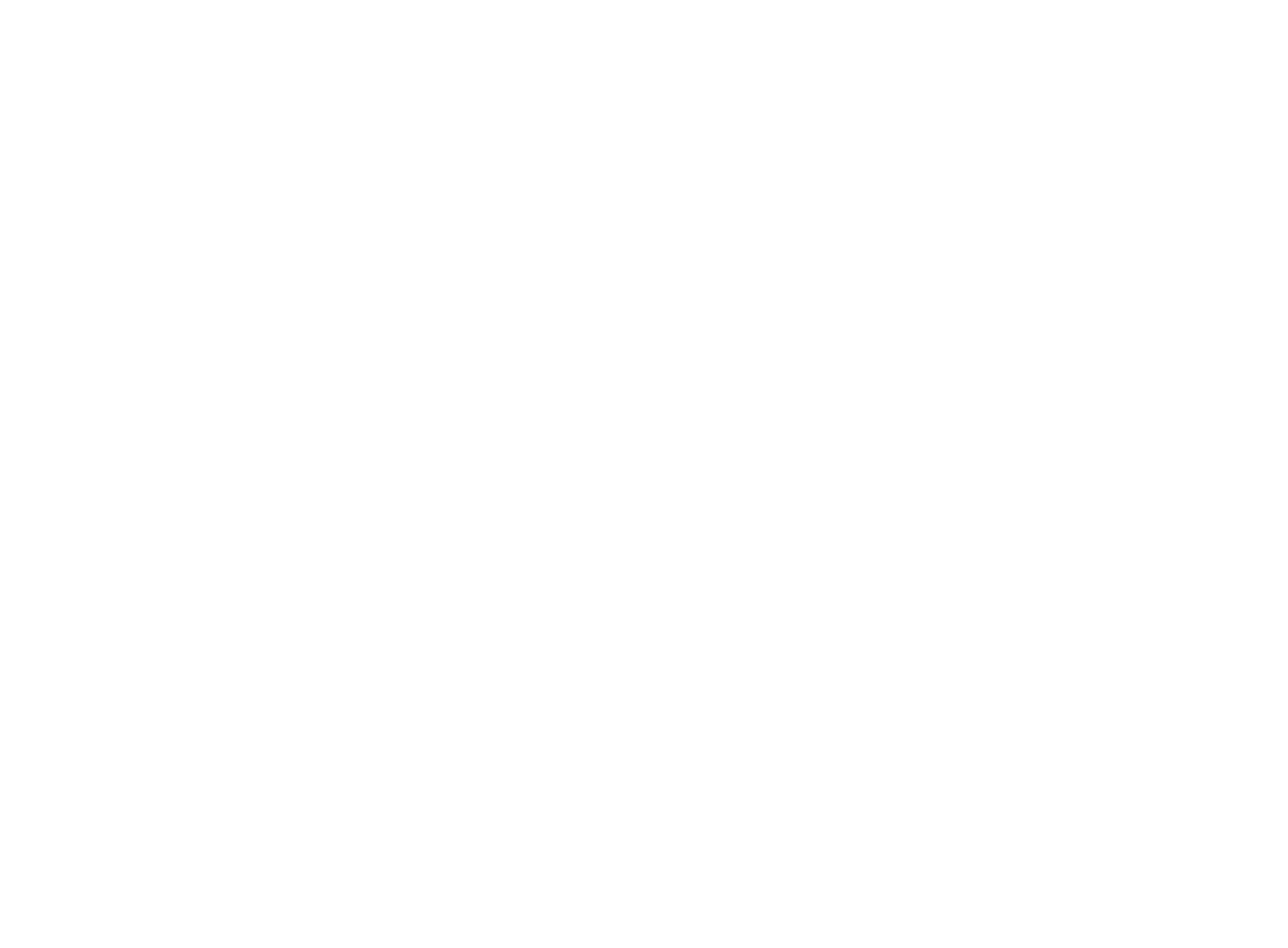 Lunch
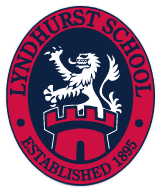 Week Two
Menu
Lyndhurst School
Week beginning 29th April
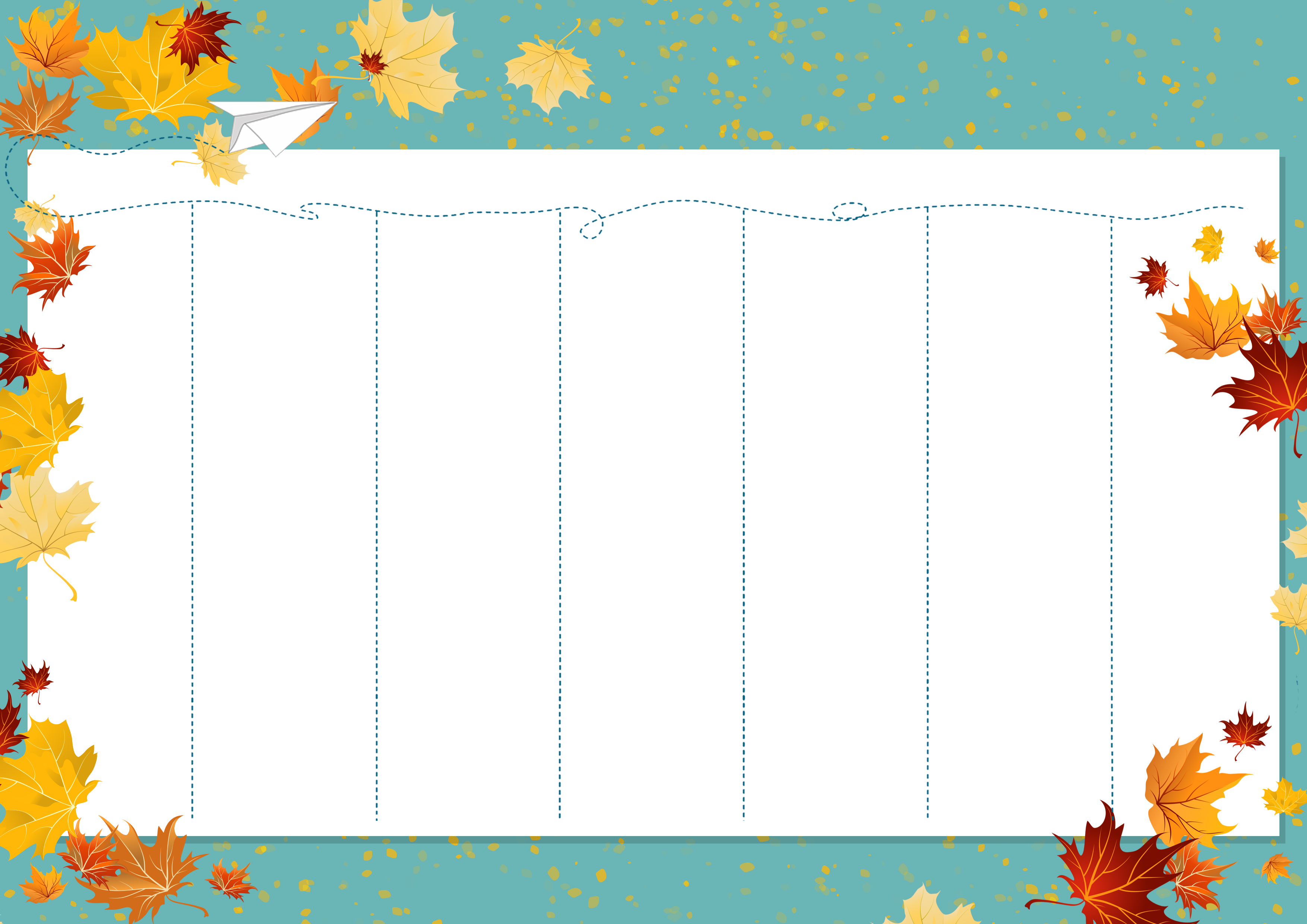 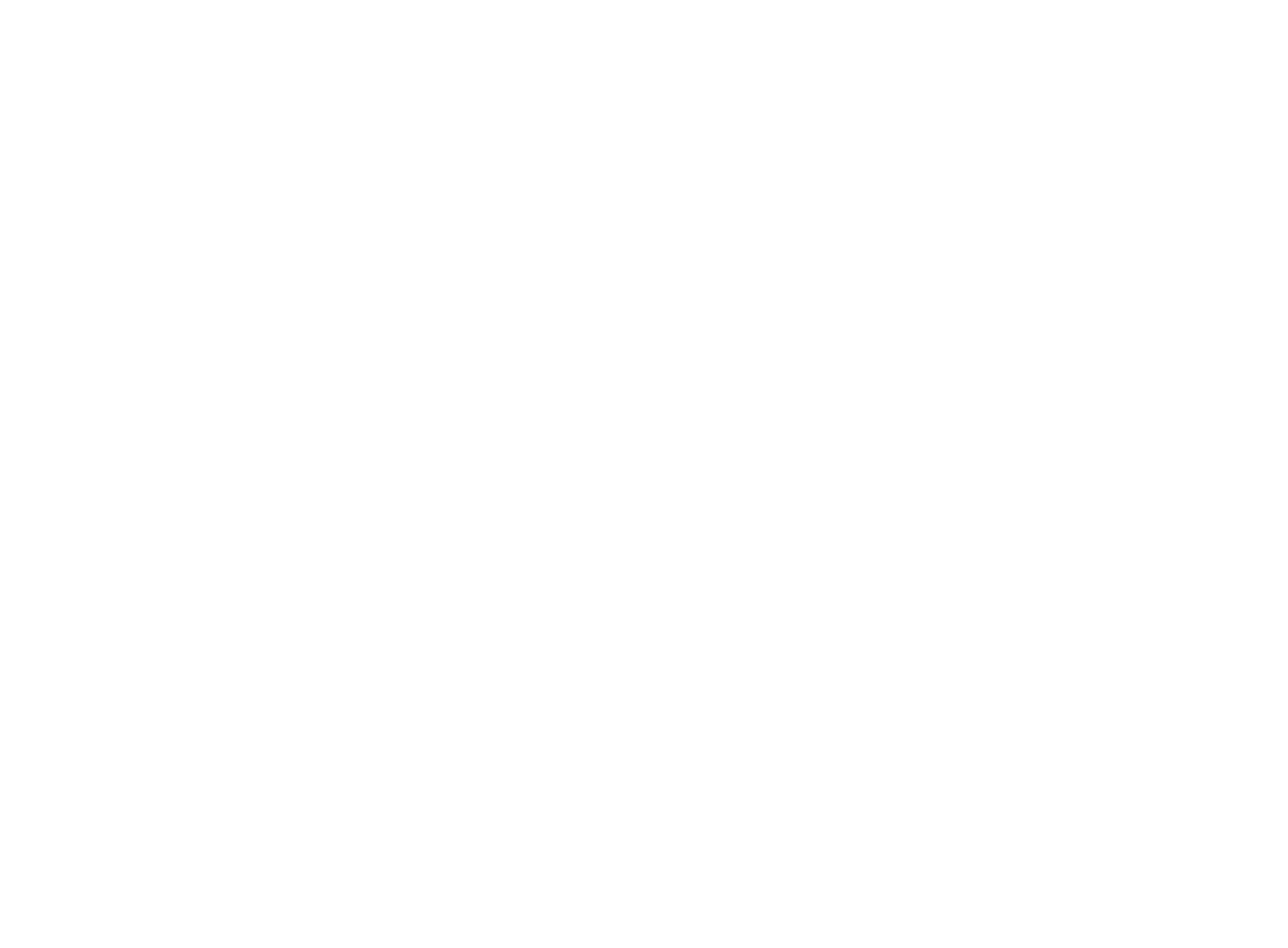 Lunch
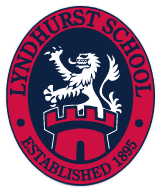 Week Three
Menu
Lyndhurst School
Week beginning 6th May
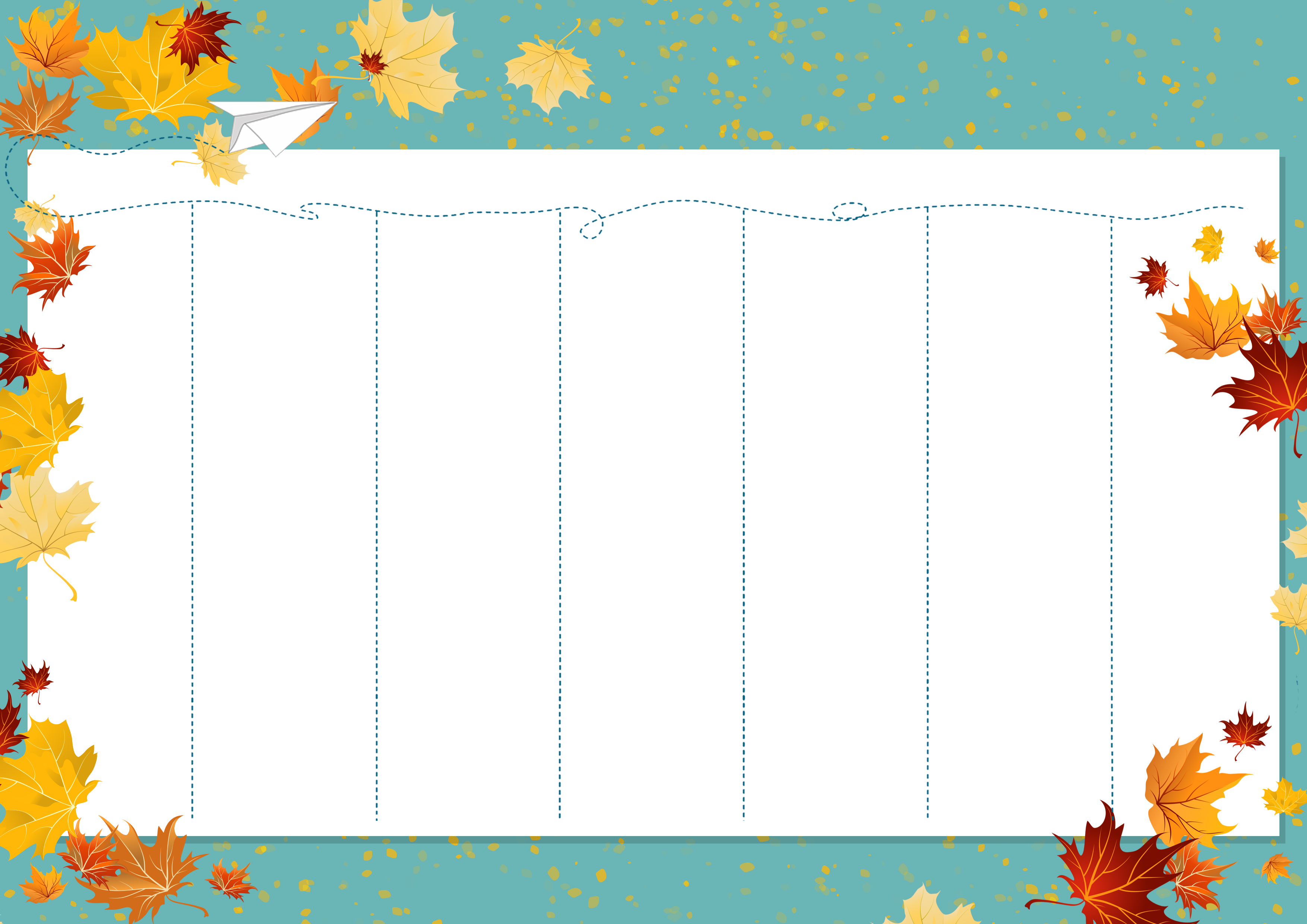 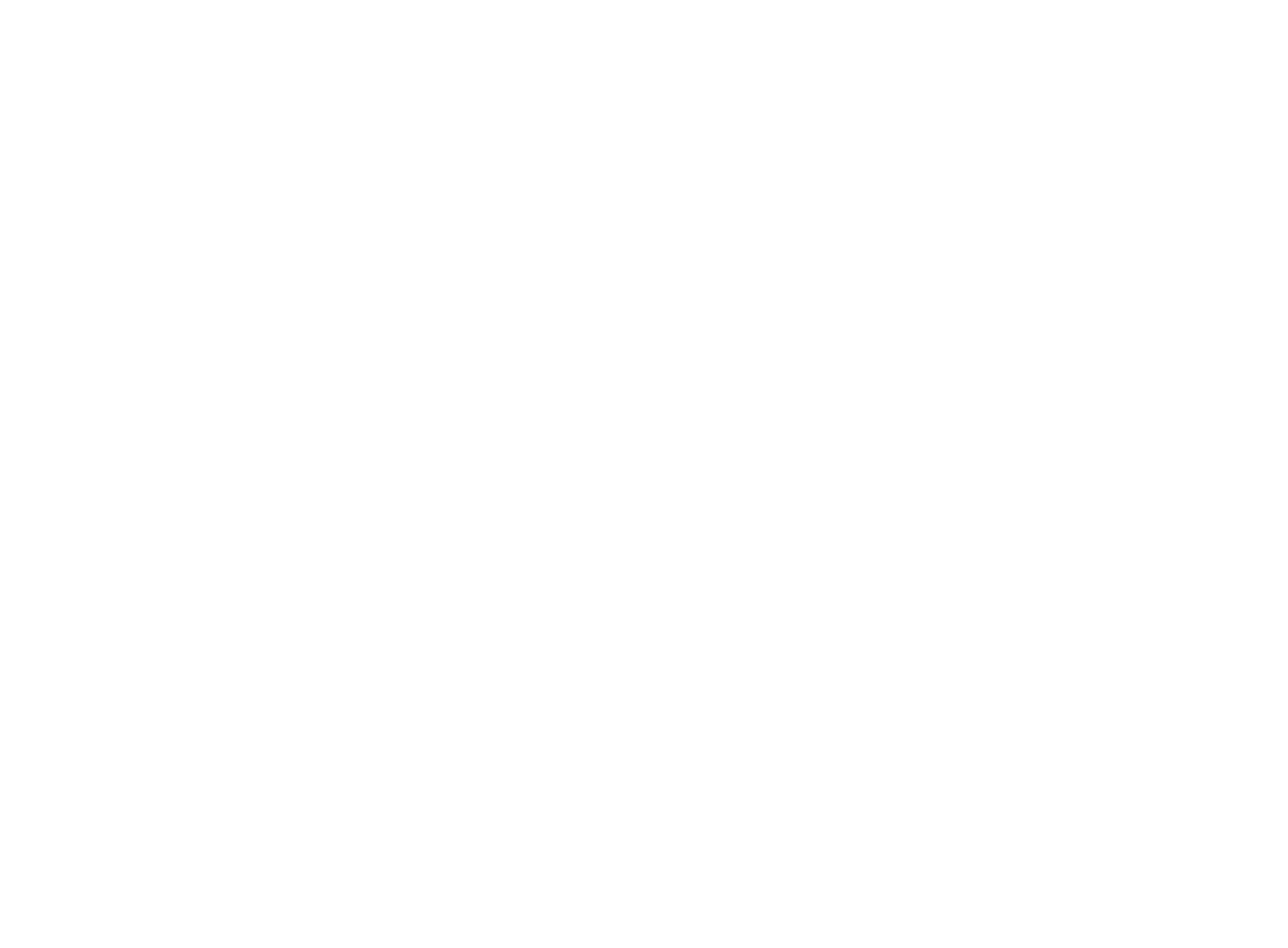 Lunch
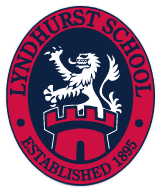 Week Four
Menu
Lyndhurst School
Week beginning 13th May
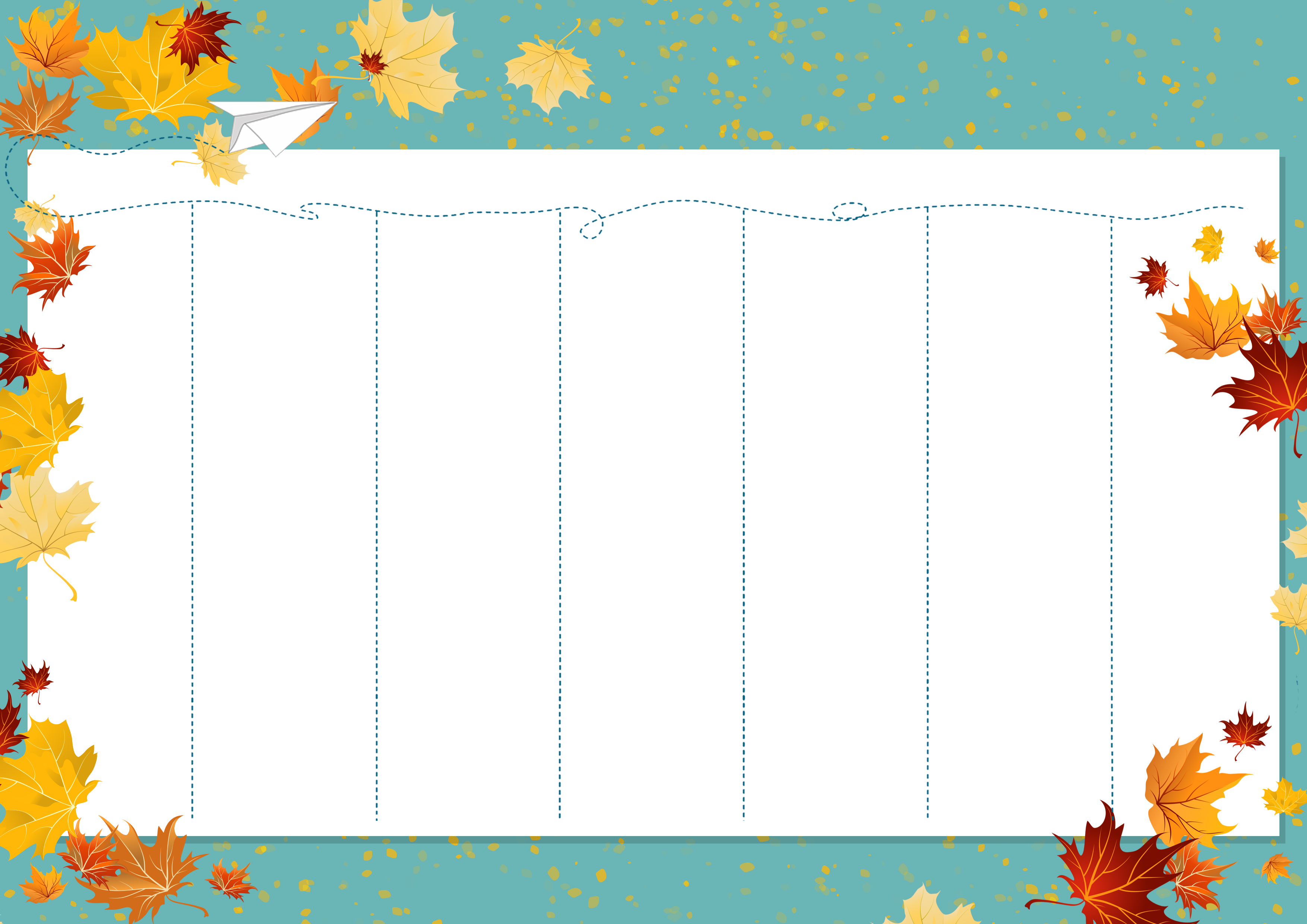 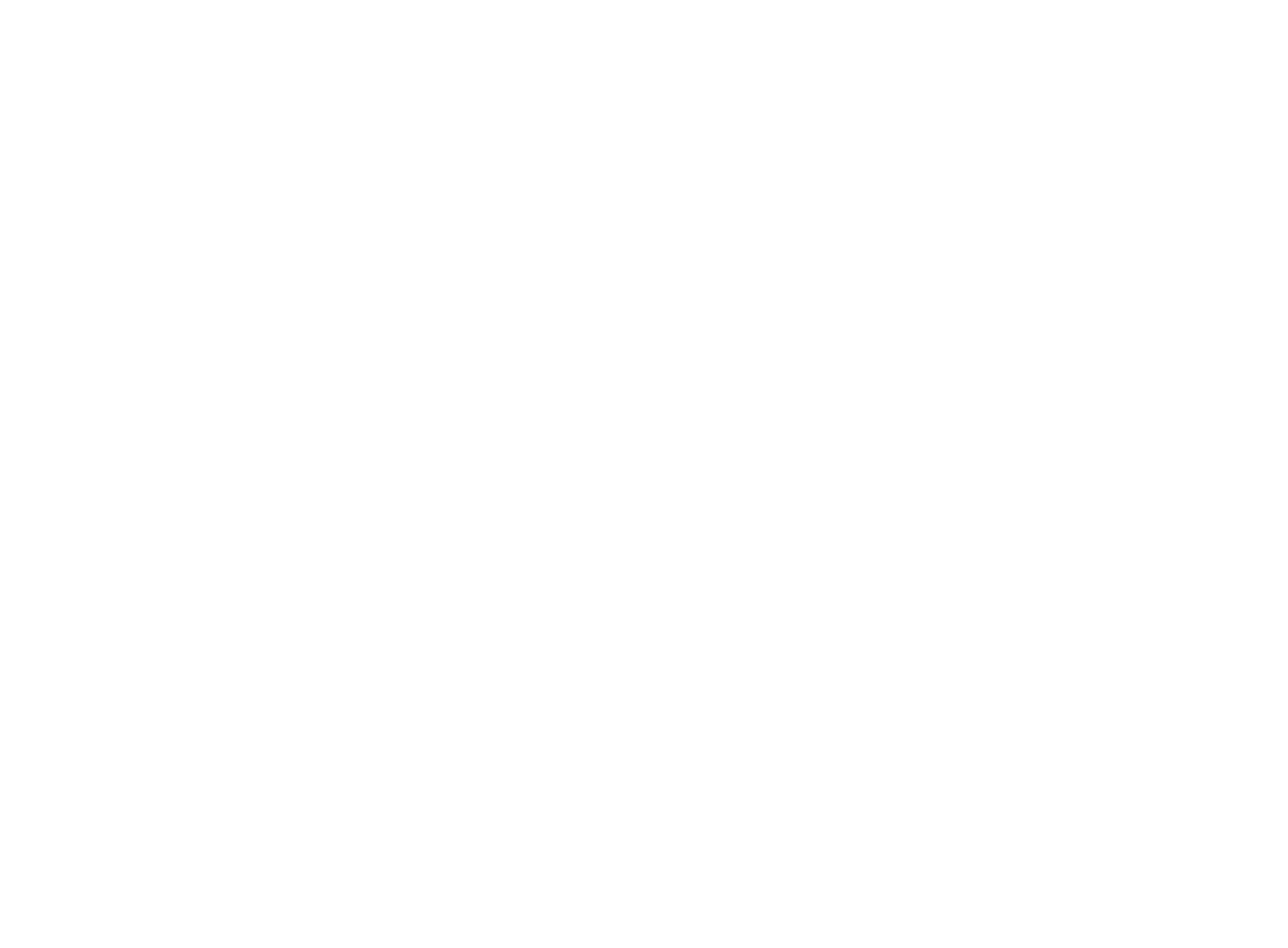 Lunch
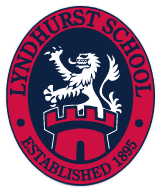 Week Five
Menu
Lyndhurst School
Week beginning 20th May